Geometria descrittiva dinamica
Indagine insiemistica sulla doppia proiezione ortogonale di Monge
COMPENETRAZIONE  DI  SOLIDI  DI ROTAZIONE
COMPENETRAZIONE  DI DUE  CILINDRI  CON  GLI  ASSI  PERPENDICOLARI TRA LORO E  PARALLELI A p2
Il disegno di copertina è stato eseguito nell’a. s. 1992/92 

da De Santis Alessandra
della classe 3°B

 dell’Istituto Statale d’Arte
 «G. Mazara» di Sulmona

per la materia 
«Disegno geometrico e architettonico»
 del vecchio ordinamento


Insegnante:
 Prof. Elio Fragassi
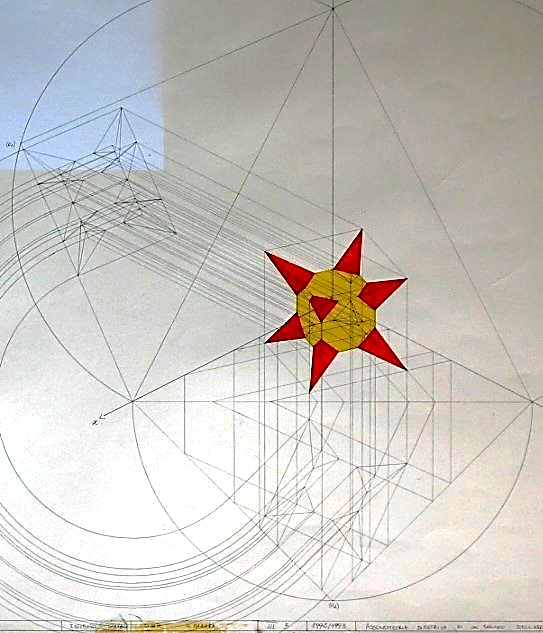 Indice
Solidi della composizione
1
Ricerca della procedura mediante il concetto di sezione
2
Applicazione della procedura e definizione della curva
3
Lettura dell’immagine e del risultato
4
Immagine di sintesi
5
Scomposizione dei solidi e visualizzazione del risultato
6
Per accedere alle pagine selezionare il numero
Il materiale può essere riprodotto citando la fonte
Autore   Prof. Arch. Elio Fragassi
Torna a indice
GEOMETRIA DESCRITTIVA DINAMICA–COMPENETRAZIONE DI SOLIDI DI ROTAZIONE (Dati)
I solidi geometrici della composizione sono i seguenti
C2’’
C2’’’
Cilindro circolare retto di colore verde con la base unita a p1 e l’asse parallelo a p2
º
C2’’’
C1’’’
C1’’
C2’’
Cilindro circolare retto di colore azzurro con l’asse parallelo a p1 e p2 collocato nello spazio del diedro in modo da compenetrare il cilindro di colore verde
lt
C1’’
C1’’’
Gli assi dei due cilindri sono in rapporto geometrico di ortogonalità e paralleli al piano p2
º
C1’
C2’
C1’
C2’
Si precisa, infine, che la circonferenza di base del cono di colore verde ha un raggio maggiore della circonferenza di colore azzurro
GEOMETRIA DESCRITTIVA DINAMICA–COMPENETRAZIONE DI SOLIDI DI ROTAZIONE (1)
Torna a indice
Ricordiamo, anzitutto, che il cilindro è un solido di rotazione definito dalla movimento rotatorio di una retta generatrice (g) attorno ad una sua parallela (a) asse seguendo una direttrice che, in questo caso, è una circonferenza
º
º
t3b
g2’’’
g1’’’
t3a
g2’’
g1’’
º
C’’
G’’
B’’
F’’
G’’’
F’’’
º
º
g2’’’
g2’’
C’’’
B’’’
Sezionando i due solidi con un piano frontale a (t1a; t2a; t3a) si ottengono quattro generatrici, due orizzontali per il cilindro di colore azzurro e due verticali per il cilindro di colore verde
¥
º
A’’
E’’
H’’
D’’
H’’’
E’’’
º
º
g1’’’
g1’’
D’’’
A’’’
lt
Queste, appartenenti al medesimo piano, si intersecano due a due nei quattro punti A(A’;A’’;A’’’), B(B’;B’’;B’’’), C(C’;C’’;C’’’) D(D’;D’’;D’’’) che costituiscono punti della curva di compenetrazione tra i due cilindri
t1b
º
º
H’
G’
F’
E’
Considerando la circonferenza direttrice del cilindro azzurro si può ripetere l’operazione con un piano simmetrico b(t1b;t2b;t3b) ottenendo altri quattro punti della curva E(E’;E’’;E’’’), F(F’;F’’;F’’’), G(G’;G’’;G’’’), H(H’;H’’;H’’’)
º
º
g1’
g2’
t1a
º
g2’
º
g1’
º
¥
º
B’
A’
D’
C’
GEOMETRIA DESCRITTIVA DINAMICA–COMPENETRAZIONE DI SOLIDI DI ROTAZIONE (2)
Torna a indice
t3b
t3e
Per determinare la curva di compenetrazione tra i due cilindri applichiamo la procedura esposta precedentemente immaginando di collocare il piano a frontale di sezione ad aggetti diversi
t3z
t3g
t3d
t3a
º
1’’
1’’’
2’’’
2’’
Per una chiarezza grafica ed espositiva si annotano solamente le tracce dei piani evitando l’indicazione dei punti evidenziati, di volta in colta, solamente con punti rossi
X2’’
X2’’’
º
Y1’’’
Y2’’
Y2’’’
Y1’’
X1’’
X1’’’
º
3’’’
4’’’
3’’
4’’
lt
¥
¥
¥
¥
¥
¥
g ( t1g; t2g; t3g)
a ( t1a; t2a; t3a)
b ( t1b; t2b; t3b)
d ( t1d; t2d; t3d)
e( t1e; t2e; t3e)
z ( t1z; t2z; t3z)
t1a
Y2’
Y1’
t1b
t1g
Per completare il disegno della curva ricerchiamo i pinti (X1 e X2) di inversione verticale e i punti (Y1 e Y2) relativi di inversione orizzontale della curva di compenetrazione
º
º
2’
3’
1’
4’
t1d
t1e
t1z
º
X1’
X2’
Ed infine i punti 1, 2, 3, 4 relativi al passaggio della curva dalla parte anteriore a quella posteriore
Collegando tutti questi si ottiene la curva di compenetrazione tra i due cilindri
GEOMETRIA DESCRITTIVA DINAMICA–COMPENETRAZIONE DI SOLIDI DI ROTAZIONE (3)
Torna a indice
t3b
t3e
Per una migliore lettura dell’immagine dissolviamo i seguenti elementi
t3z
t3g
t3d
t3a
º
1’’
1’’’
2’’’
2’’
Punti della curva di compenetrazione
X2’’
Rette di richiamo e di proiezione dei punti della curva di compenetrazione
X2’’’
º
Y1’’’
Y2’’
Y2’’’
Y1’’
X1’’
X1’’’
Piani di sezione per la ricerca
º
3’’’
4’’’
3’’
4’’
lt
Curva su p2
t1a
Y2’
Y1’
t1b
Curva su p1
t1g
º
º
2’
3’
1’
4’
t1d
t1e
Sarà così possibile individuare le immagini della curva di compenetrazione nei due piani di proiezione p1 e p2 e nella posizione ribaltata su p3
t1z
º
X1’
X2’
Curva su p3
GEOMETRIA DESCRITTIVA DINAMICA–COMPENETRAZIONE DI SOLIDI DI ROTAZIONE (4)
Torna a indice
La risoluzione del problema della compenetrazione tra i due cilindri si presenta su p1, su p2 e sul piano ribaltato p3 come nella seguente immagine di sintesi
lt
GEOMETRIA DESCRITTIVA DINAMICA–COMPENETRAZIONE DI SOLIDI DI ROTAZIONE (5)
Torna a indice
Completate tutte le procedure la composizione si presenta come nell’immagine posta a fianco
Il cilindro di colore azzurro compenetra quello verde.
lt
Se immaginiamo di scomporre l’immagine facendo dissolvere il cilindro di colore azzurro  si evidenzia la forma che assume il cilindro di colore verde
Mentre con colore rosso sono messi in evidenza, sui tre piani di proiezione, il profilo della curva di compenetrazione
Torna a indice
Per maggiore completezza ed approfondimento degli argomenti si può consultare il seguente sito

https://www.eliofragassi.it/